1
The Mind-Body Connection
Copyright © *2016* *URBANMONK.BIZ*, *SHAYTHECOACH,*All rights reserved.
Shaweta ‘Shay’ Vasudeva
CPFT, CNT, Goju Karate Black Belt
Impacts on Obesity
2
Objectives-Session 1
Define Mind-Body Connection
Present research supporting the mind-body connection
Literature Review
Book(s) Review
Case Study/Personal Experience
Copyright © *2016* *URBANMONK.BIZ*, *SHAYTHECOACH,*All rights reserved.
3
Objectives-Session 2
Introduce methods utilized to teach mind-body connection to children 
Via SWCMA After School Karate Program
Via Shaythecoach/UrbanMonk Health and Wellness Classes
Personal Training	
Nutritional Therapy
Tai Chi Practices
Martial Arts
Copyright © *2016* *URBANMONK.BIZ*, *SHAYTHECOACH,*All rights reserved.
4
Mind-Body Connection: What is it?
Mind: What happens between the ears

Body: The relationship we have with our physical body

Third Party ‘Opponents’ and Outside stressors
Copyright © *2016* *URBANMONK.BIZ*, *SHAYTHECOACH,*All rights reserved.
[Speaker Notes: Mind: , self talk, ‘tapes’ from influential people in our lives (supportive and non-supportive), the ‘stories’ we tell ourselves
Body:   as ‘influenced by media shaped’ by social media, major media, publications pressuring men and women on body images, fast-pace societies and pressure to do more with less compensated with fast energy drinks/espressos/stimulants, fast-food phenomenon
Third party Outside stressors: : colleagues, family, spouse, coaches, teachers, supervisors, employees, FOOD]
5
Mind-Body Connection-Start Connecting!
How? Sanchin Kata
Kata Defined
San Chin: Three Battles
Mind
Body
Spirit (Attitude towards outside ‘opponents’/stressors)
Demonstration and Teaching during Session 2!
 Sanchin/Tensho (Revolving Hands)
Copyright © *2016* *URBANMONK.BIZ*, *SHAYTHECOACH,*All rights reserved.
[Speaker Notes: (Reference Kris Wilder, and three books, Rhythmic Movement Therapy)]
6
Rhythmic Movement Therapy
What is it? 
Research of Irena Malkina-Pykh, IG (2012)
Goals of Study
Methods of Study
Results of Study

Scientific Research and the work Therapeutic Practitioners now starting to support the efficacy of movement!!!
Copyright © *2016* *URBANMONK.BIZ*, *SHAYTHECOACH,*All rights reserved.
[Speaker Notes: What is it? Rhythmic Movement Training is a movement based, primitive (infant or neo-natal) reflex integration program that uses developmental movements, gentle isometric pressure and self-awareness to rebuild the foundations necessary to help overcome learning, sensory, emotional and behavioral challenges for children and adults. (http://rhythmicmovement.org/
Formed in 2010
Research goals of Malkina-Pykh: Study: a) to examine associations between pre-treatment BMI, body dissatisfaction, perfectionism, alexithymia, and restraint, emotional and external eating behavior in obese patients; b) to analyze the impact of the pre-treatment measures in psychological variables on the outcome of cognitive-behavioral therapy (CBT) program; c) to test the effectiveness of rhythmic movement therapy (RMT) in the treatment of disordered eating behaviors and obesity with the CBT non-responders. 
Method of Study: : of 104 patients (32 males and 72 females, mean age was 37.6 +/- 6.7 years) self-referred or referred by professionals to CBT weight management program were selected at random. At the second stage 58 obese CBT-non-responders were randomly divided among the continuing CBT individual treatment group and RMT group. Control group was included. 
Results: : a) significant associations existed between pre-treatment BMI, external eating and two dimensions of perfectionism, as well as between emotional and external eating and all dimensions of perfectionism, alexithymia and body image dissatisfaction; b) pre-treatment means of psychological variables significantly impacted the CBT program outcome; c). the efficacy of RMT]
7
Case Study
Case of AH:
 9 year old Caucasian Male
 Trained Martial Arts
When he first started he was:  Obese, Had Poor Coordination, Low Self-Esteem
His Mind:  “I am fat” “I am lazy” “I am worthless”  “I will NEVER reach my goals”FEELINGS: mad/sad/glad/guilty/afraid/ashamed
His Body: Calorie restriction/alternating binging and purging, ‘yo-yo’ diets
Spirt/Relationship to ‘Opponents’ and Outside Third Parties: Schoolmates, Parents, Providers, FOOD
  
He learned SanChin Kata and breathing, the school allowed for a sense of inclusion, nonjudgmental environment, sense of purpose and  belonging 
Within 2 years of training at the school, he was able to do public presentations, lost weight and pant sizes, Gained Confidence, Strength, Flexibility, Friends “Dojo Family” Increased ability to pay attention and sit still in classes!
Copyright © *2016* *URBANMONK.BIZ*, *SHAYTHECOACH,*All rights reserved.
[Speaker Notes: Sense of inclsusion: (farting example)
For purpose and belonging: “Dojo Tasks”]
8
Questions and Recap
Mind-Body Connection Defined
Research and Personal Experience
Tomorrow: Demonstration San Chin Kata and Learn Basic Mind-Body Movement Techniques through Kata Tensho (Revolving Hands)
Copyright © *2016* *URBANMONK.BIZ*, *SHAYTHECOACH,*All rights reserved.
9
References
Kelly, M., (2001) Death Touch: The science behind the legend of dim-mak. 	Boulder, CO.: Paladin Press.
Malkina-Pykh, I.G., (2012) Effectiveness of Rhythmic Movement Therapy 	for Disordered Eating Behaviors and Obesity. The Spanish Journal of 	Psychology, 15(3), 1.
McCarthy, P.,(1995) Bubishi: The Bible of Karate. Boston, MA.: Tuttle 	Publishing.
Milne, H., (1995) The Heart of Listening. Berkeley, CA.: North Atlantic 	Books.
Wilder, K., (2007) The Way of Sanchin Kata: The Application of Power. 	Boston, MA.: YMAA Publication Center, Inc.
Welcome to RMTi. (n.d.) Retrieved August 8, 2016, from 	http://www.rhythmicmovement.org
Copyright © *2016* *URBANMONK.BIZ*, *SHAYTHECOACH,*All rights reserved.
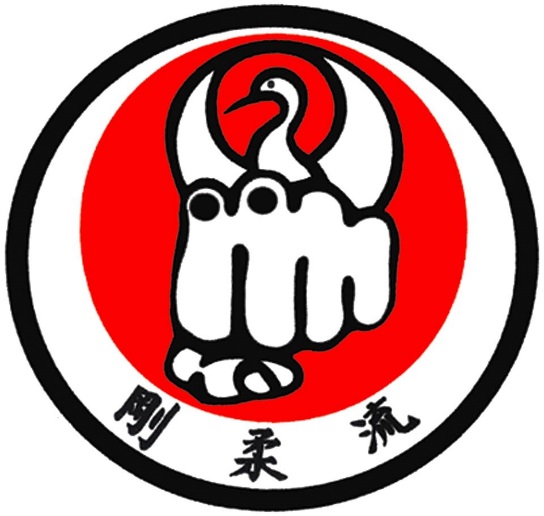 10
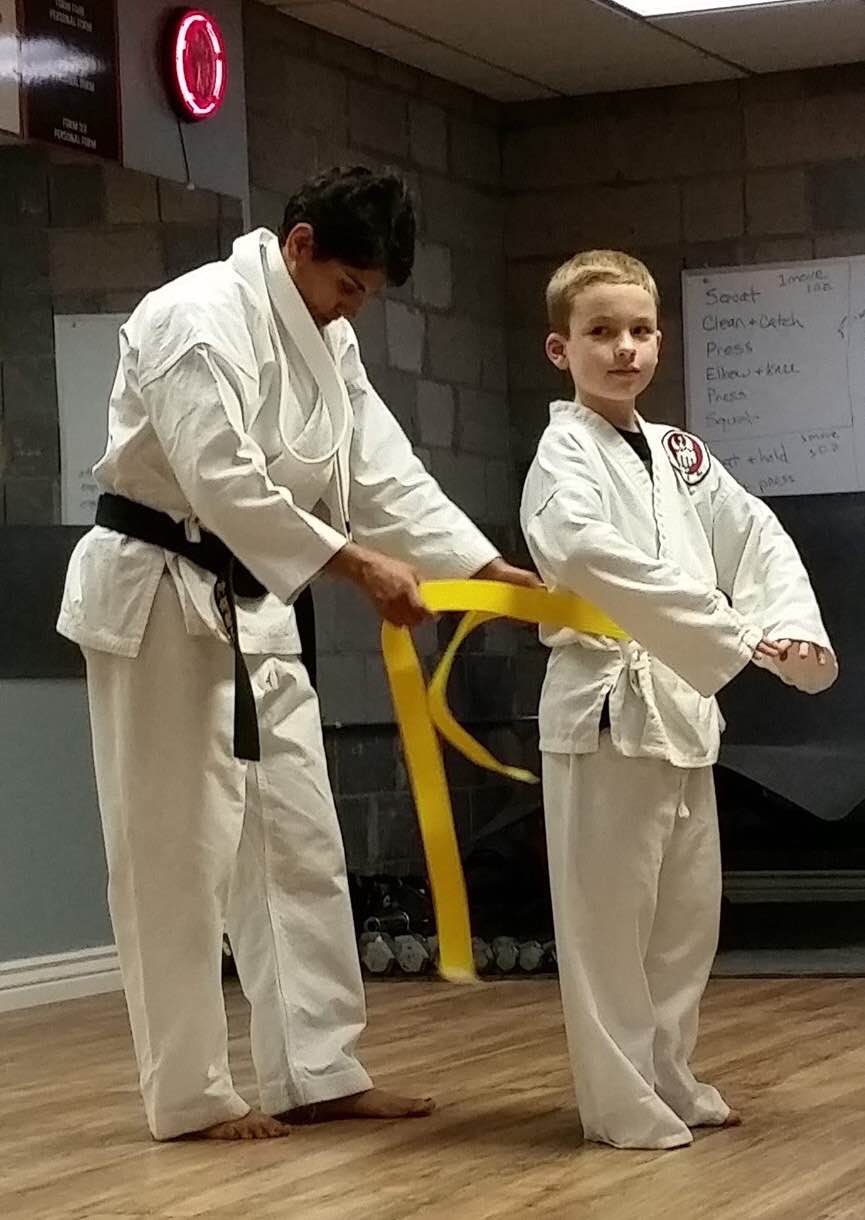 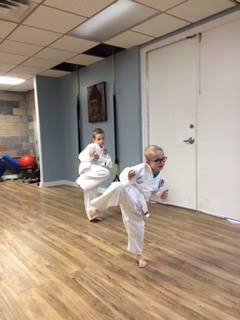 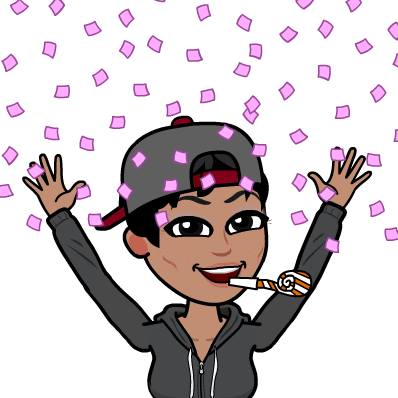 Copyright © *2016* *URBANMONK.BIZ*, *SHAYTHECOACH,*All rights reserved.